AOS: Discovery
Intro to the concept of Discovery
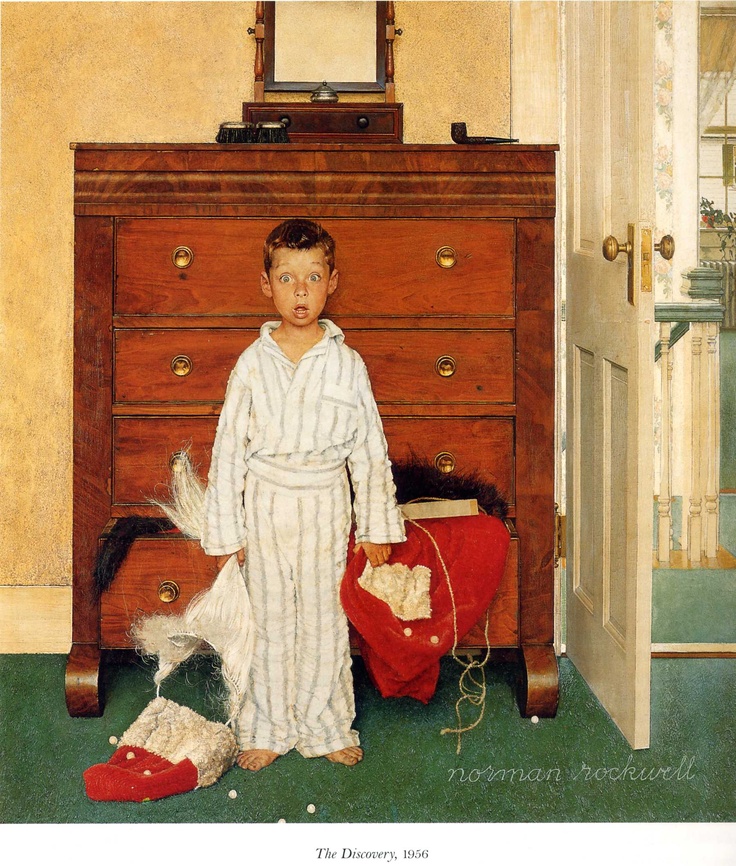 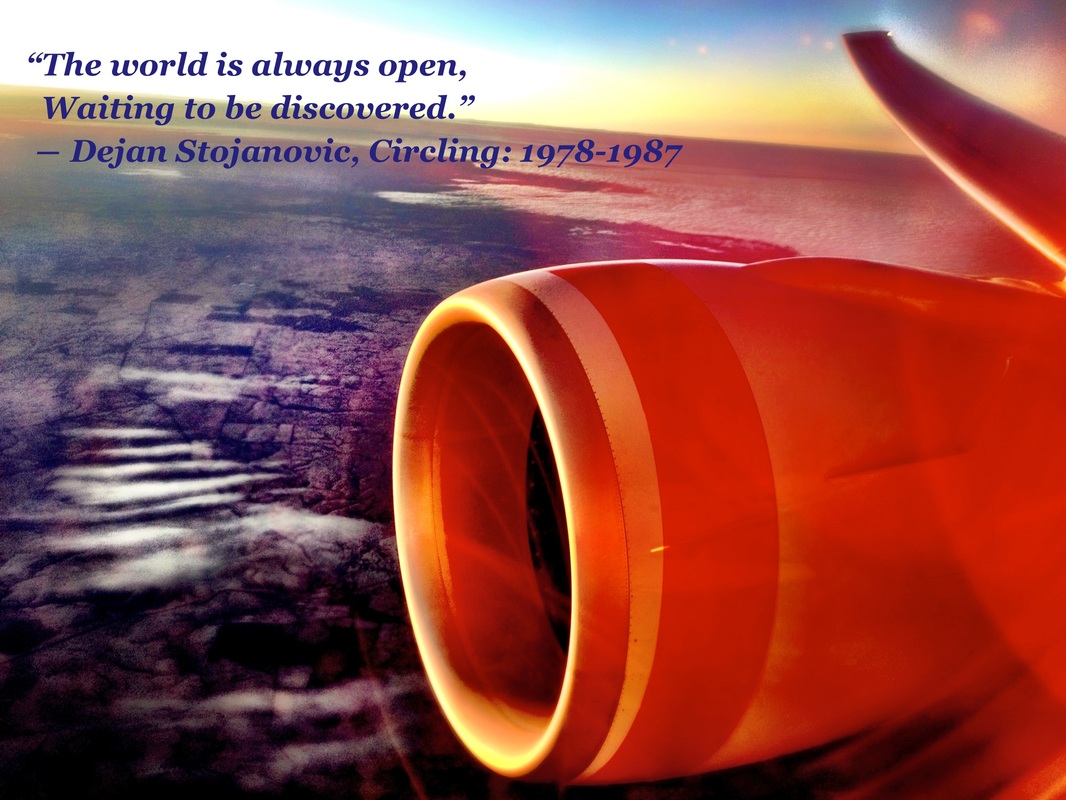 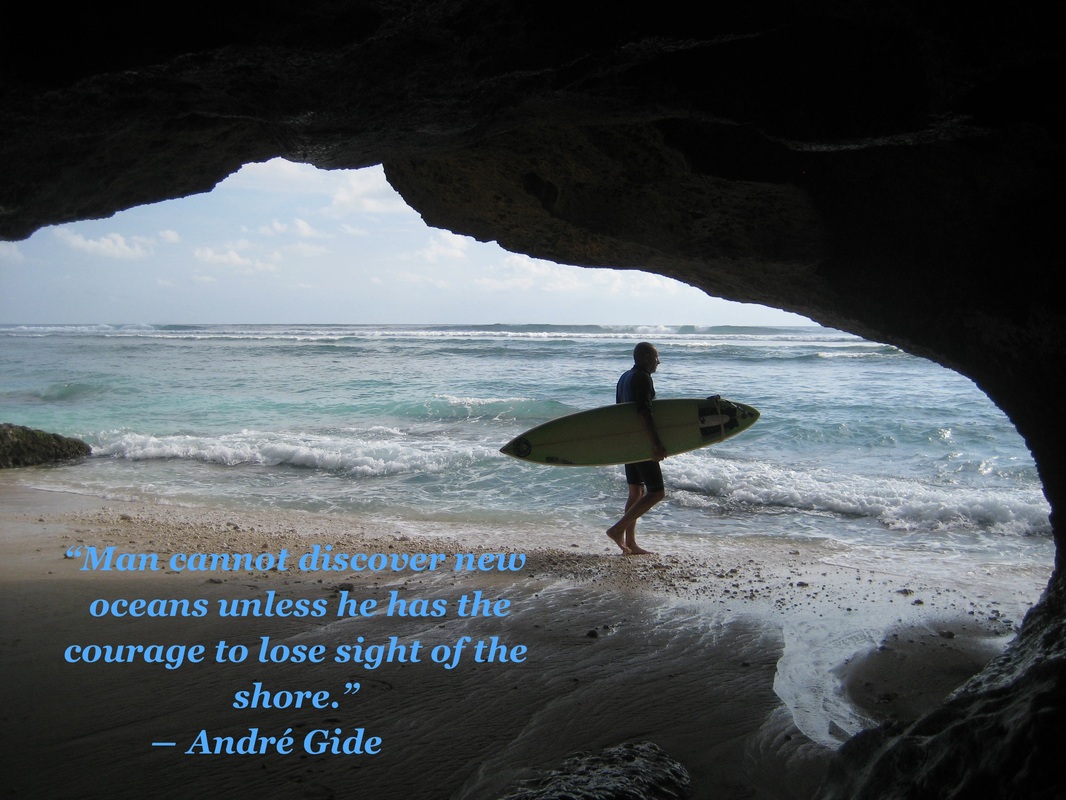 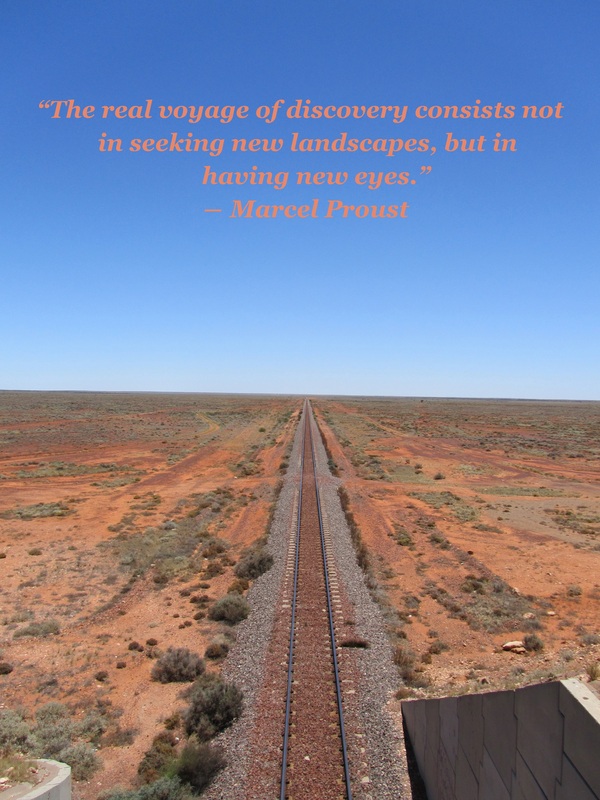 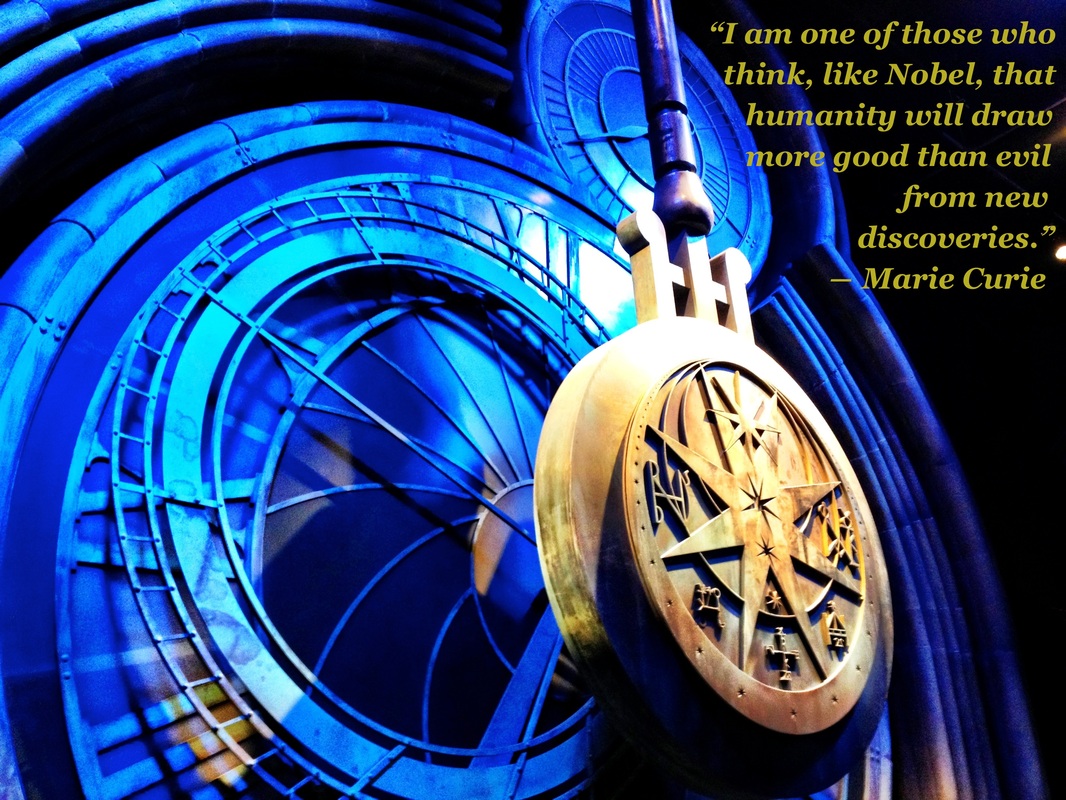 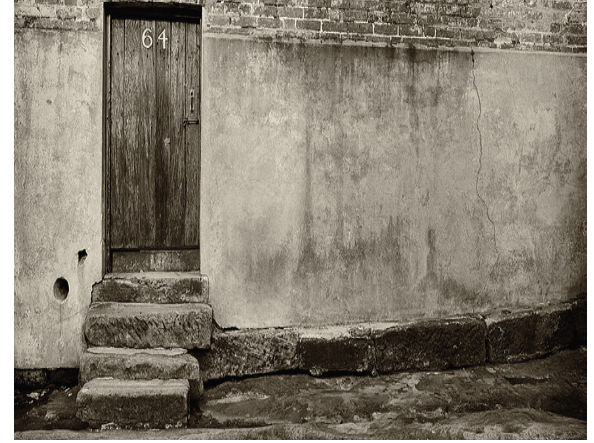 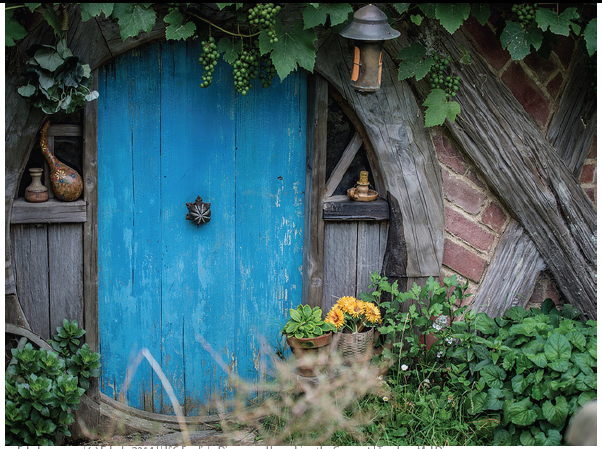 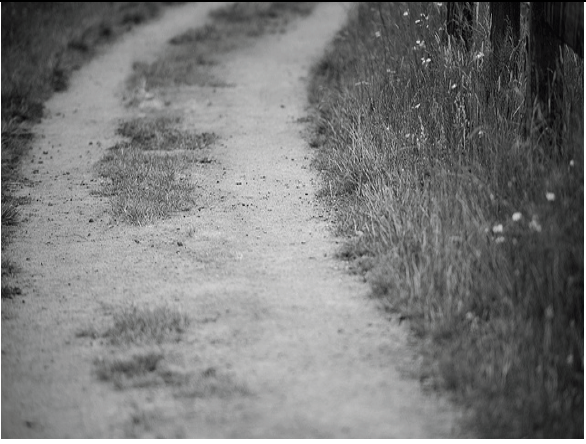 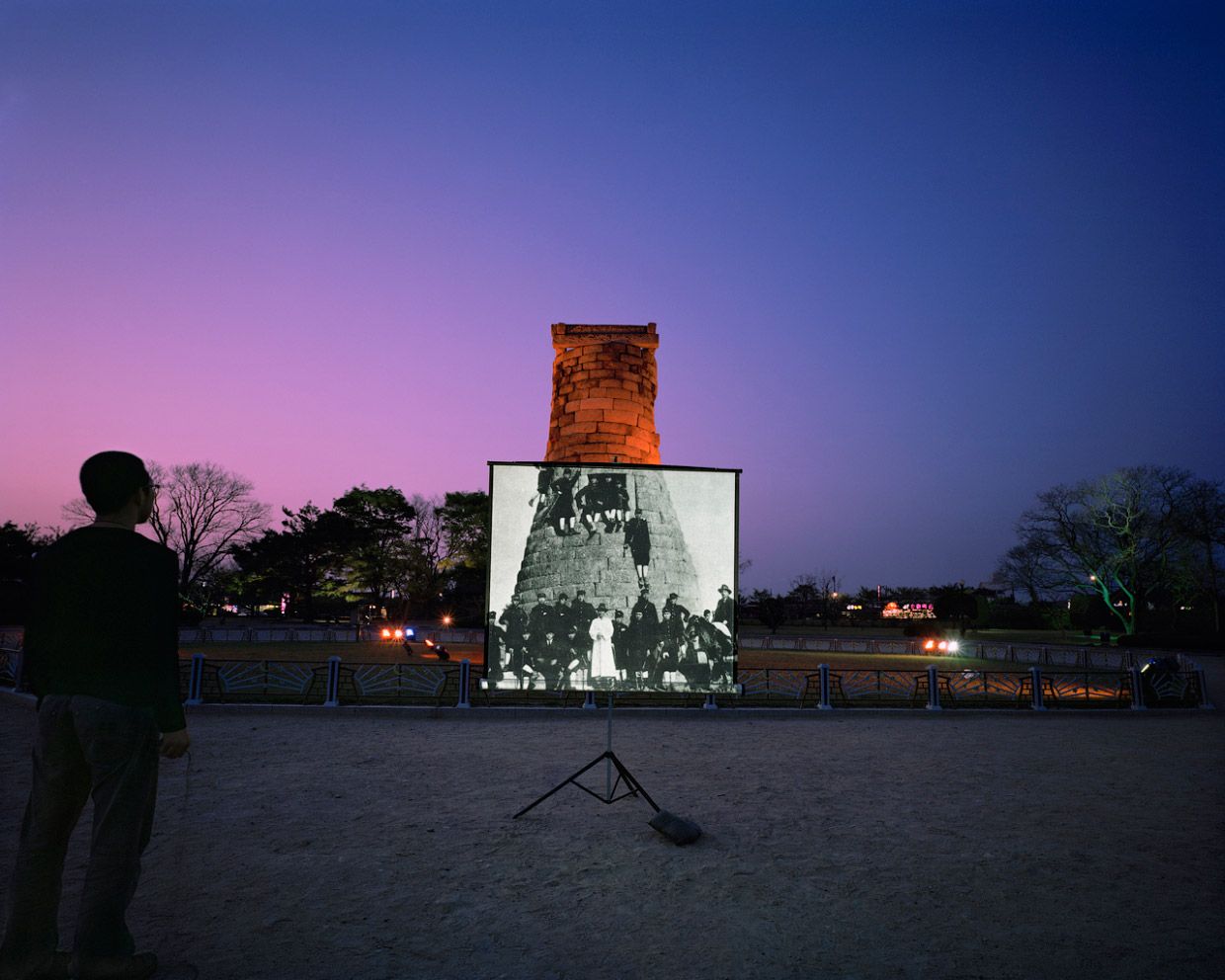 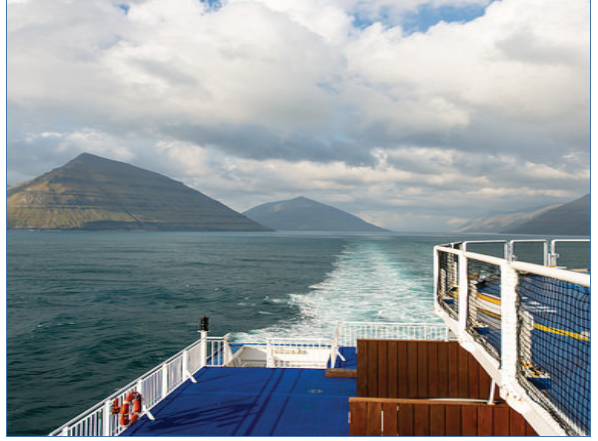 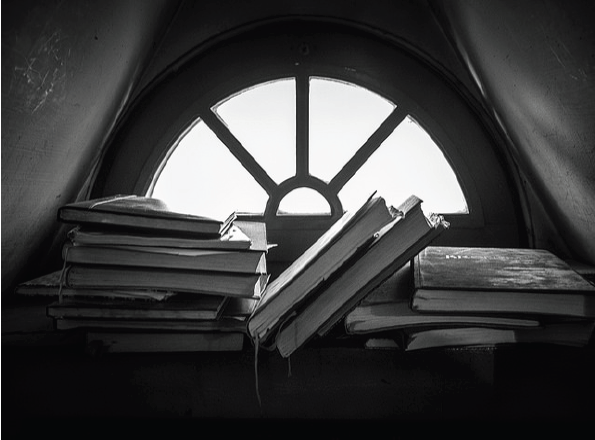 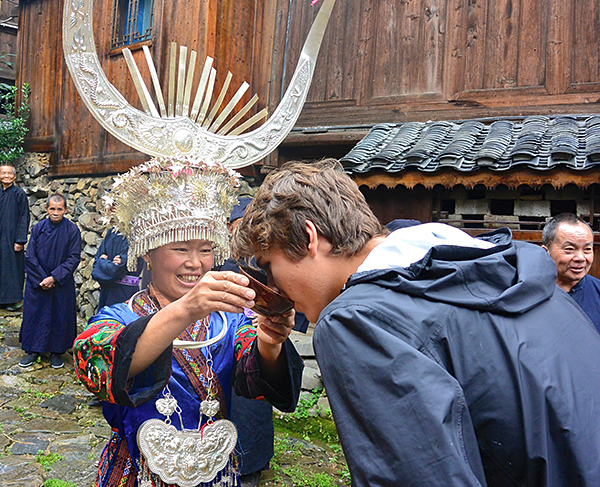 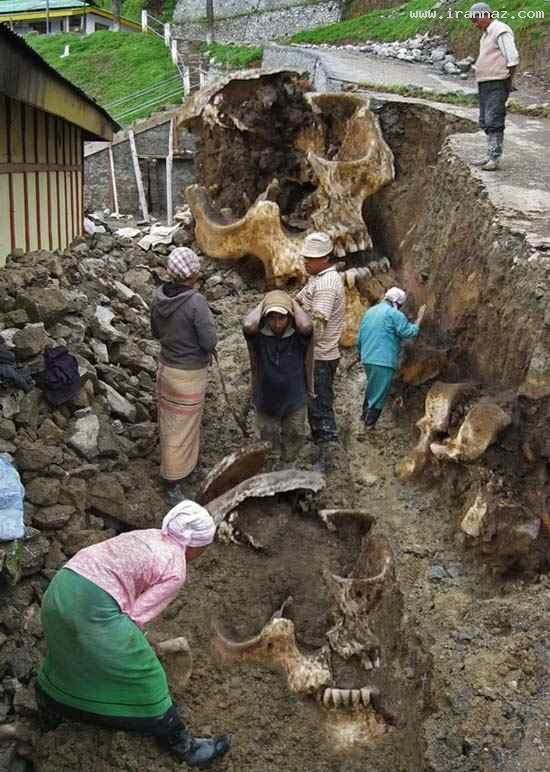 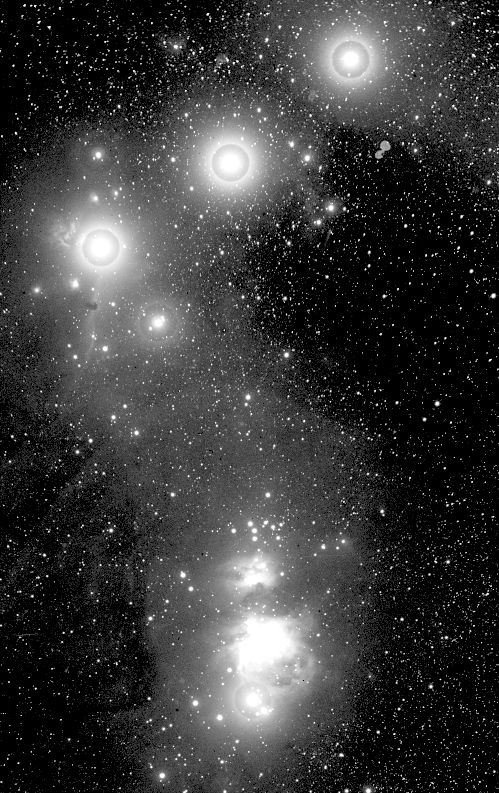 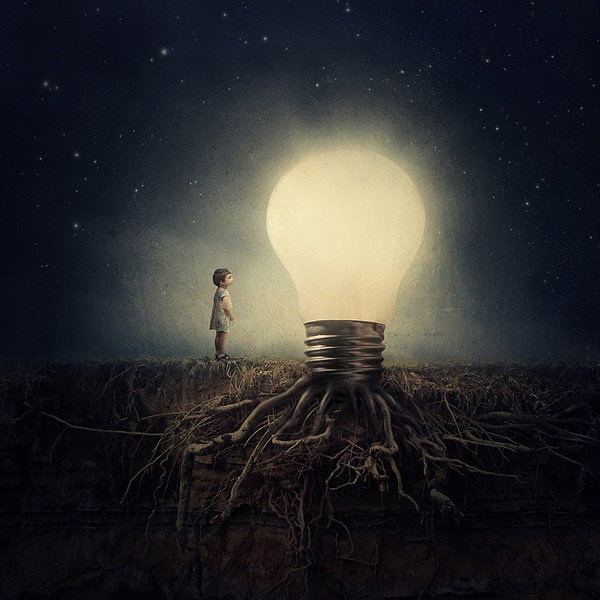 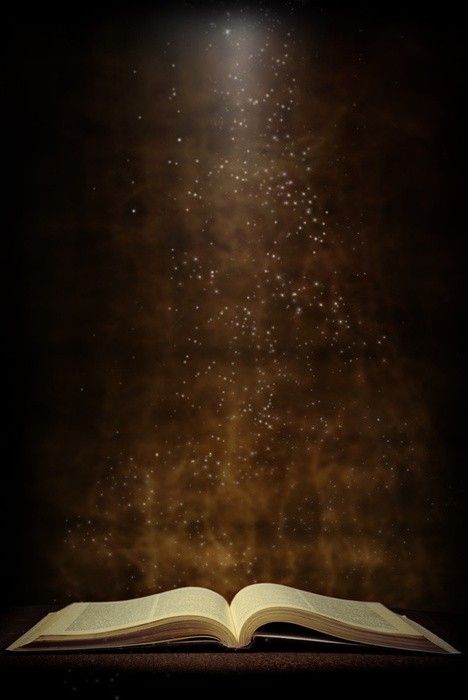 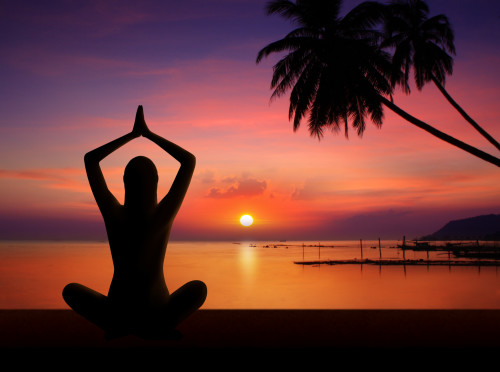 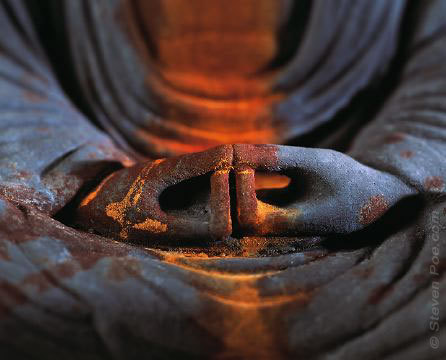